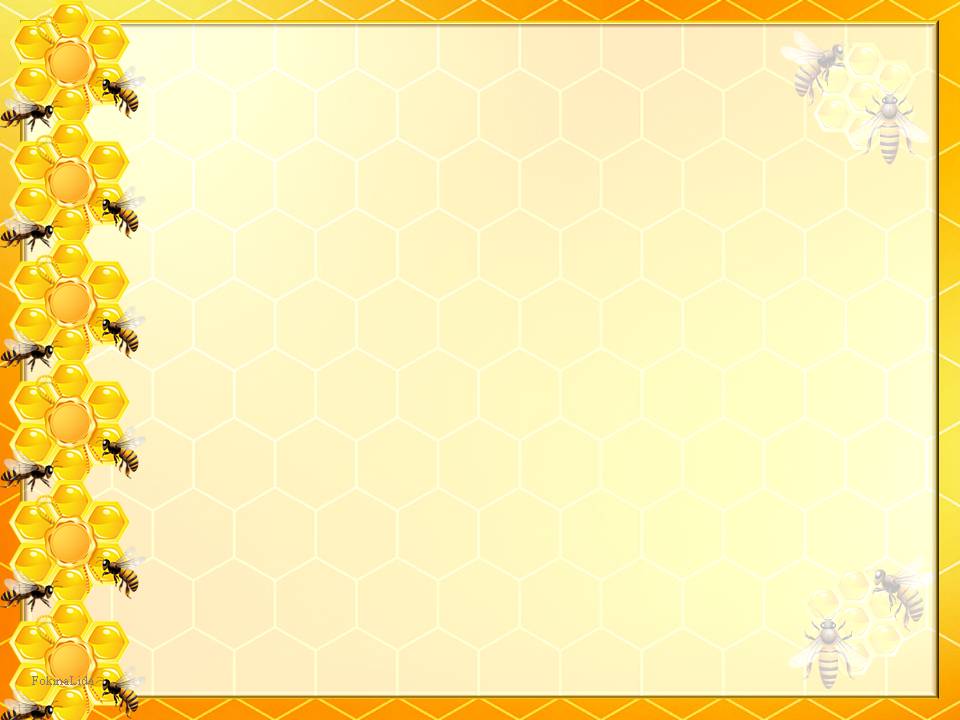 Мёд-природный дарО пользе меда.
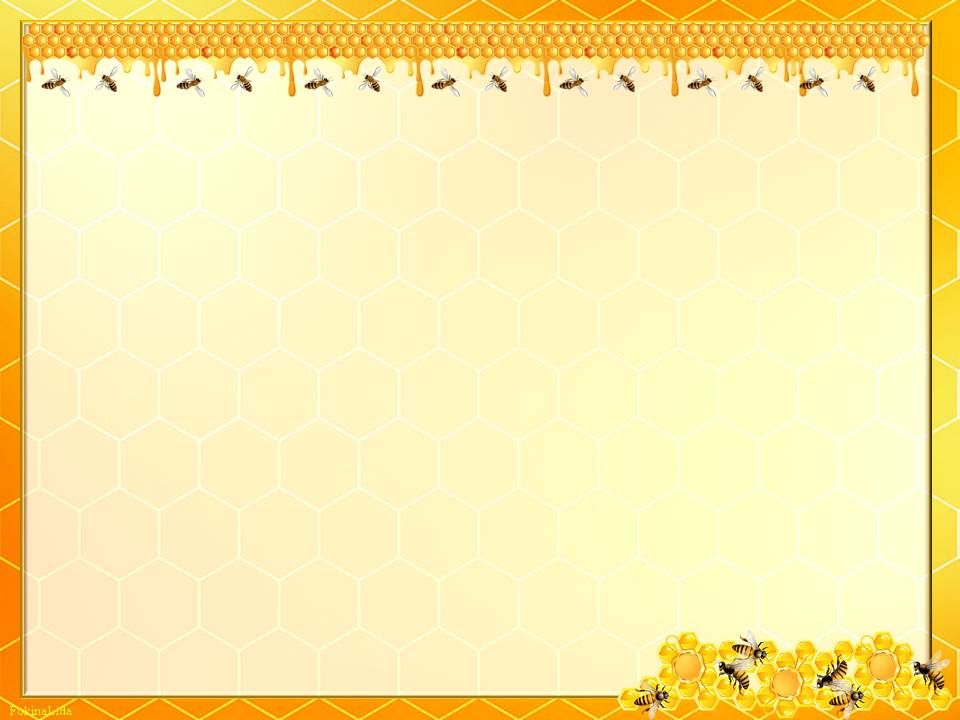 «B мёде природа предоставила нам один из драгоценнейших своих даров, значение которого для человеческого организма в настоящее время слишком недостаточно познано или очень слабо познается».
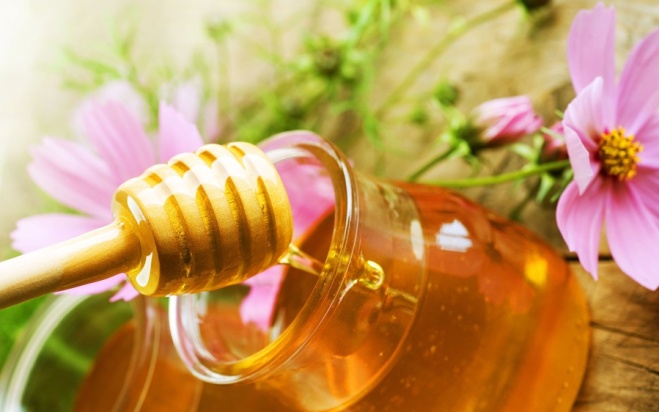 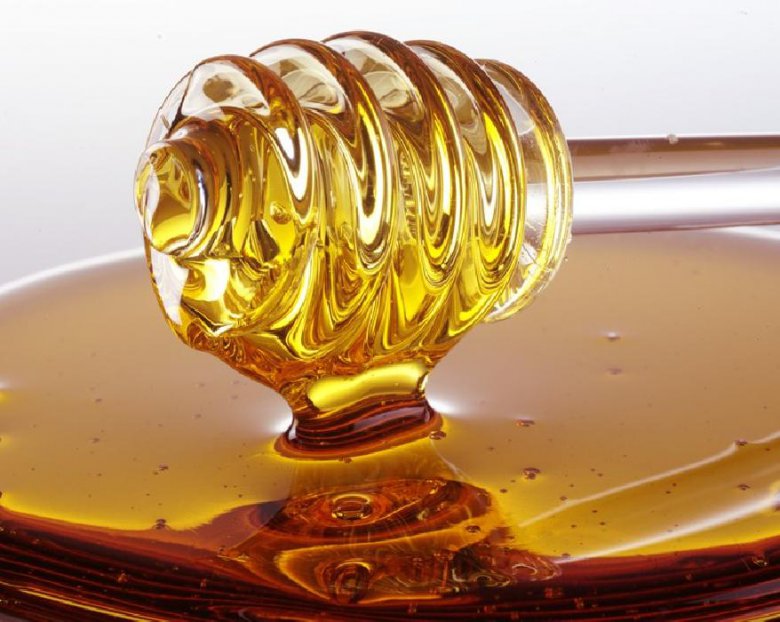 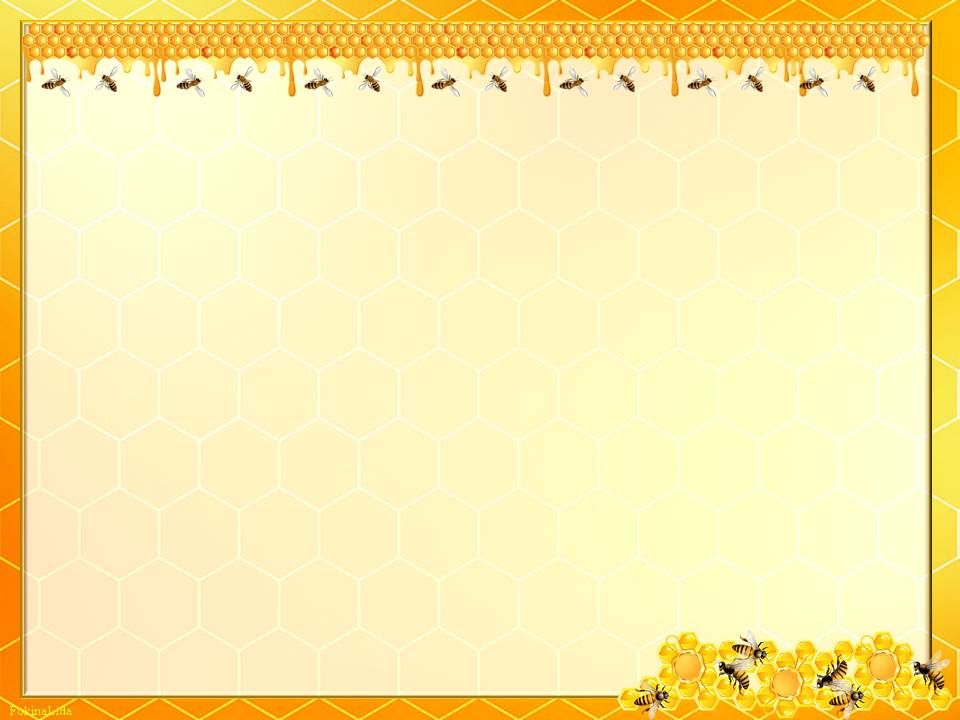 Бесценное лакомство с древнейших времен. Природный сахар. Лекарство. Неиссякаемый источник энергии и отличного настроения. Яркий, сочный, солнечный. И все это он — мёд.
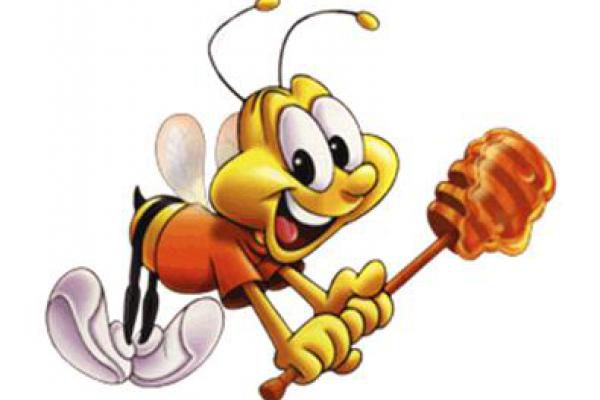 Мёд – это сладкое густое вещество, вырабатываемое пчёлами из нектара
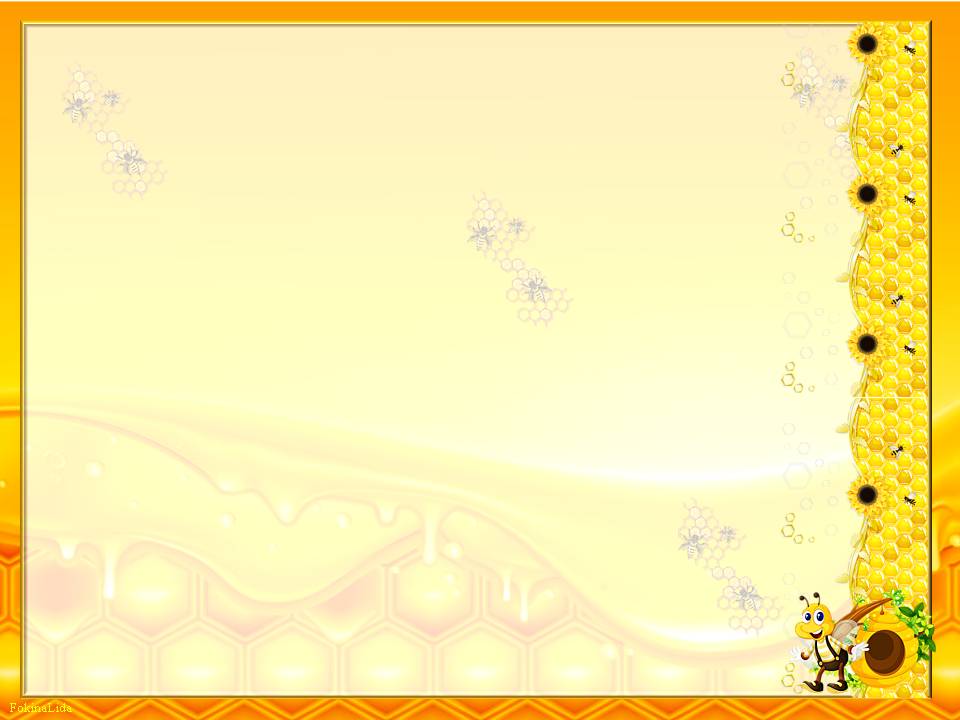 Мёд можно назвать удивительным природным лекарством, оказывающим неповторимое воздействие на организм человека.
Как известно, полезен человеку только натуральный мёд.  
Как же распознать настоящий мёд?
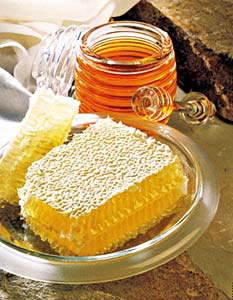 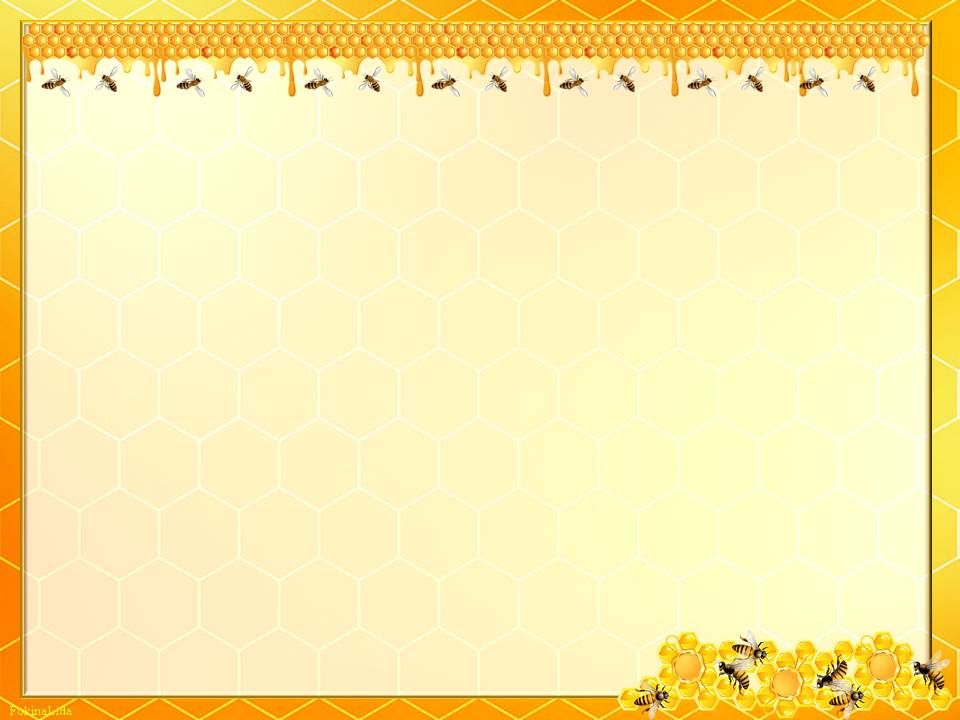 Цель работы: изучение мёда, его целебных свойств, использование его человеком
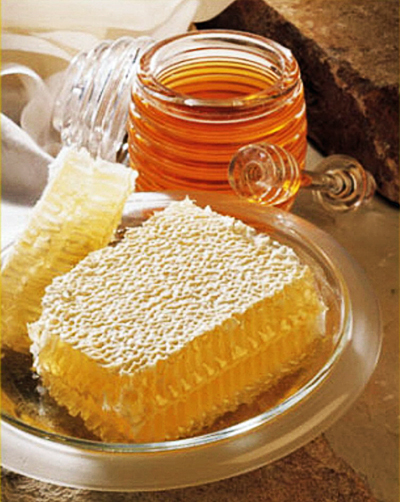 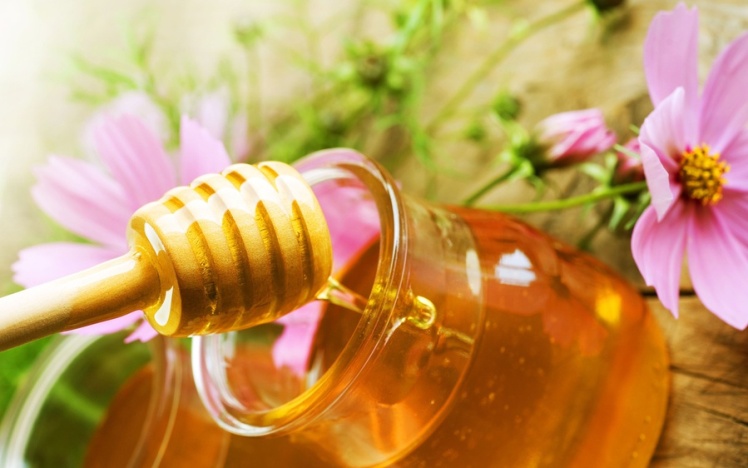 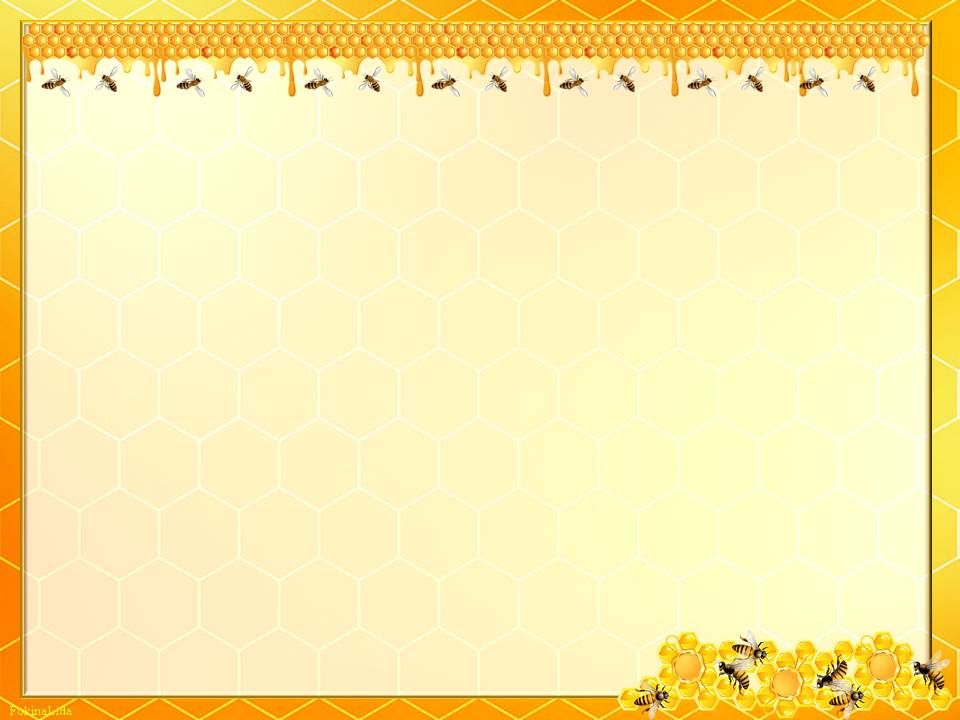 Задачи:1. Изучить материал по данной теме.2. Провести анкетирование учащихся 3-х классов по теме: «Что вы знаете о мёде?».3. Рассмотреть виды мёда и его свойства.4. Изучить питательные и лечебные качества мёда, а также способы его хранения.5. Сделать выводы и дать рекомендации.
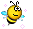 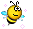 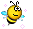 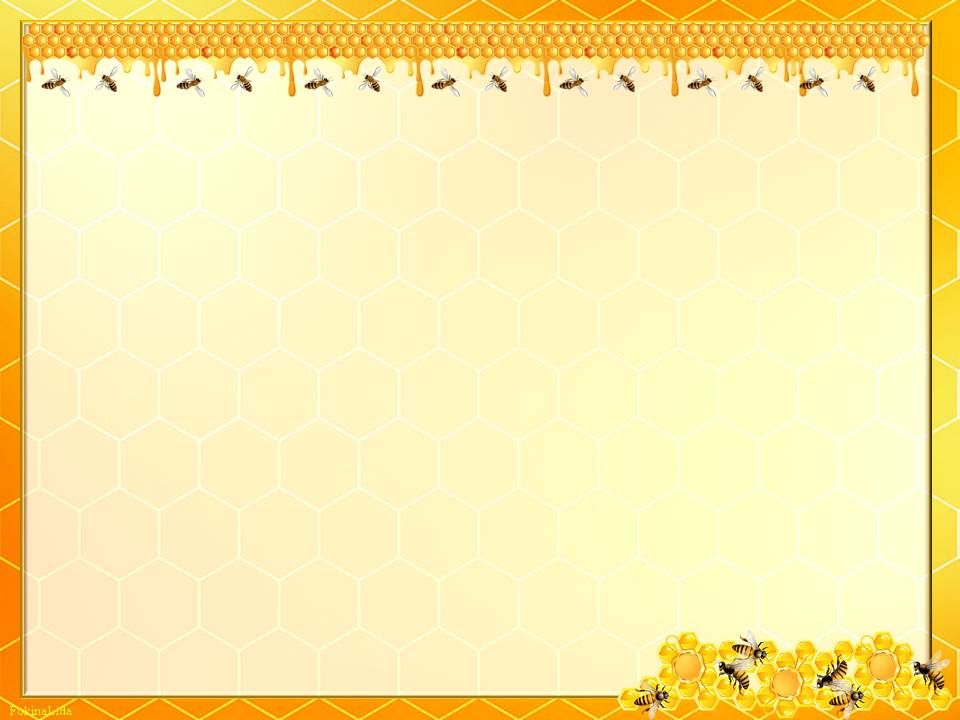 Как образуется мёд?
Сырьем для мёда служит цветочный нектар. 
Нектар - это сладкий сок, выделяемый некоторыми органами растений. Привлекаемая ароматом и яркой окраской цветка, пчела зачерпывает капельку нектара. Пчела обогащает нектар своей слюной, богатой ферментами, потому уже во время обратного полёта в ее зобике начинается процесс, в результате которого нектар превращается в мёд.
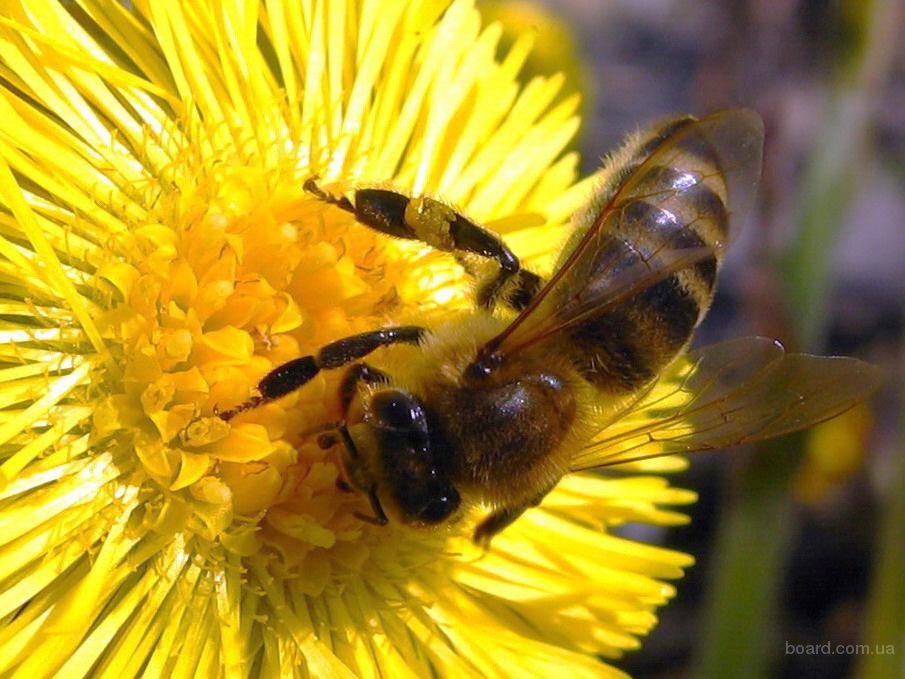 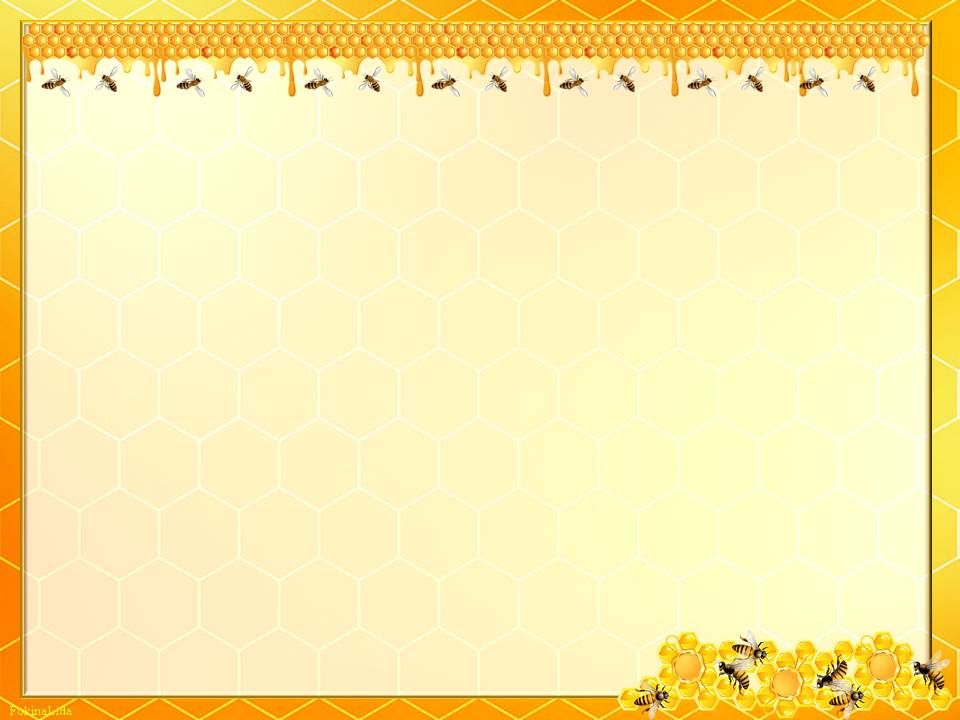 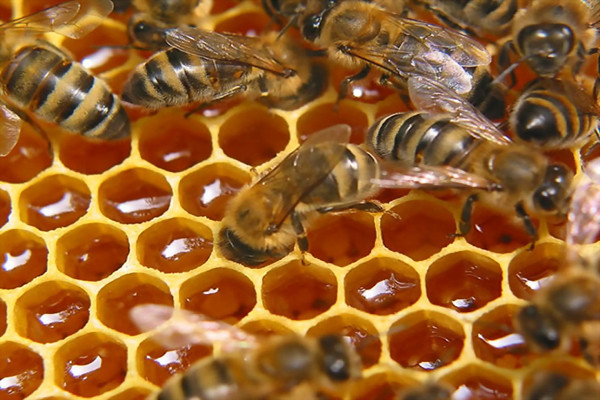 Возвратившись в улей, пчела-сборщица передает свою капельку нектара пчеле-приемщице, которая продолжает биохимическую переработку нектара, а затем складывает его в ячейки сотов. В сотах нектар подвергается химической переработке, которая называется "созреванием" мёда.
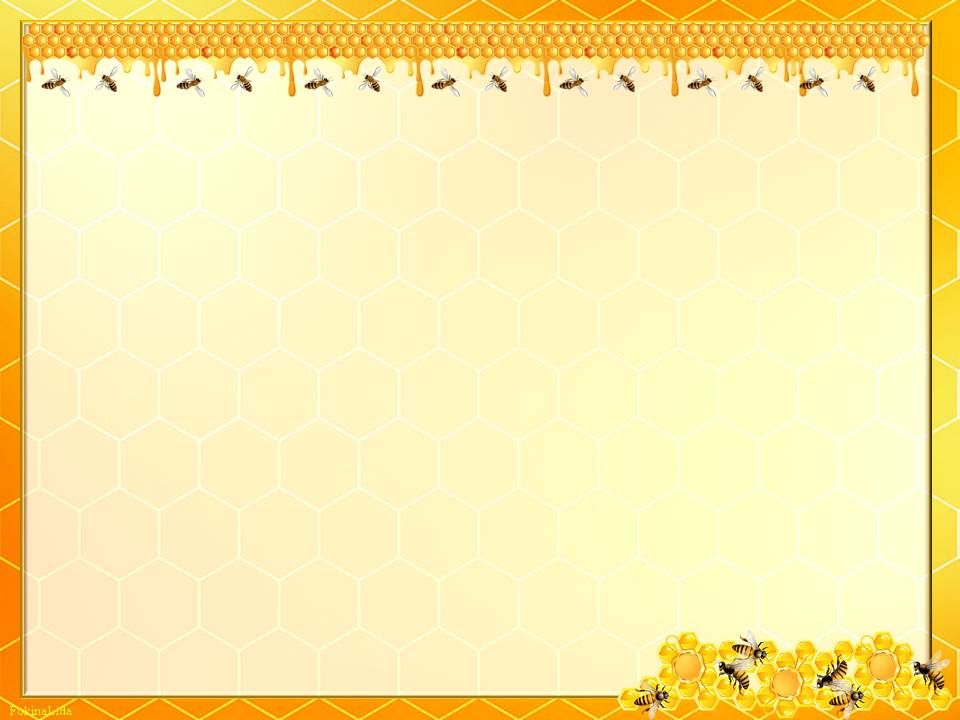 Созревание мёда заканчивается, когда влажность его достигает 18-20 процентов, и почти вся сахароза подверглась расщеплению. Зрелый мёд пчёлы запечатывают в ячейках восковыми крышечками.
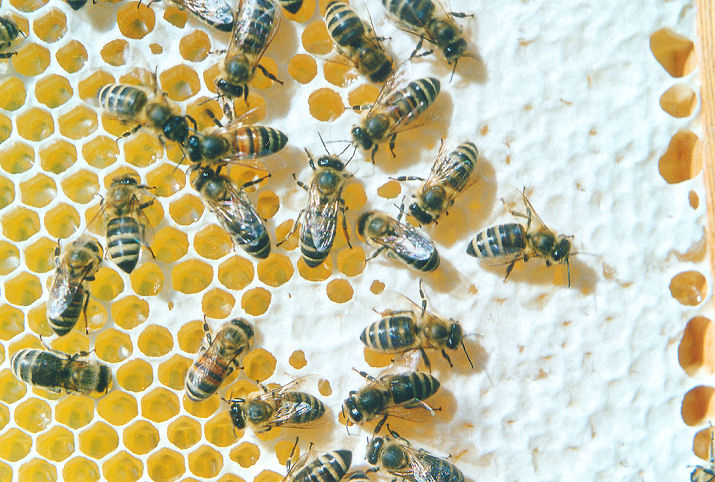 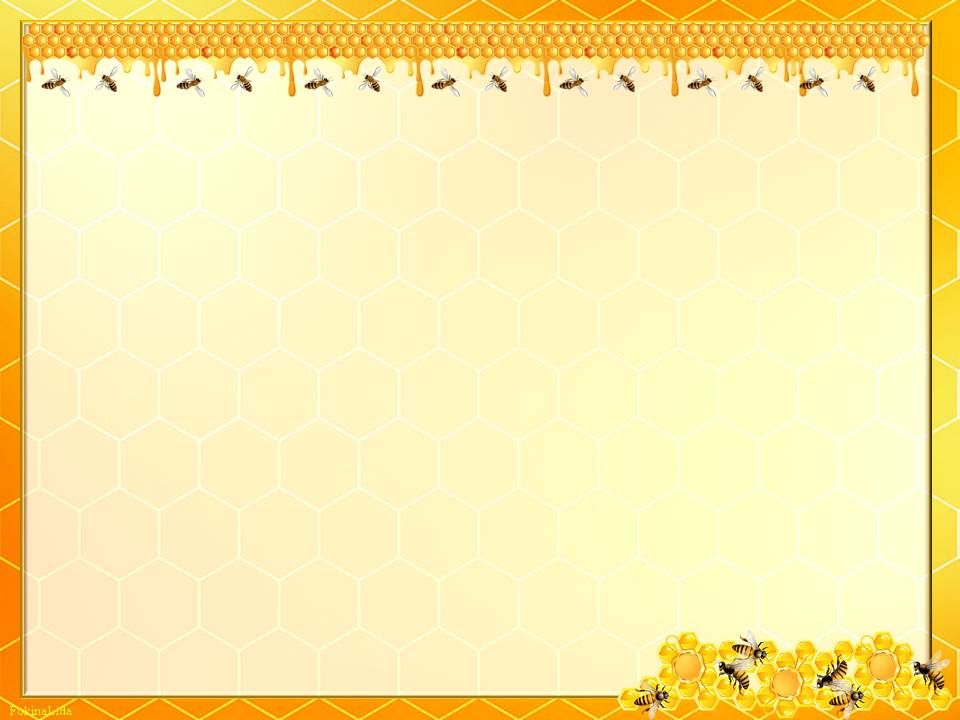 Состав мёда
Главной составной частью всех сортов мёда являются углеводы: глюкоза (виноградный сахар) и фруктоза (плодовый  сахар). 
Также мёд содержит в себе уникальный набор витаминов, минеральных веществ, органических кислот, ферментов, микроэлементов, противобактериальных веществ.
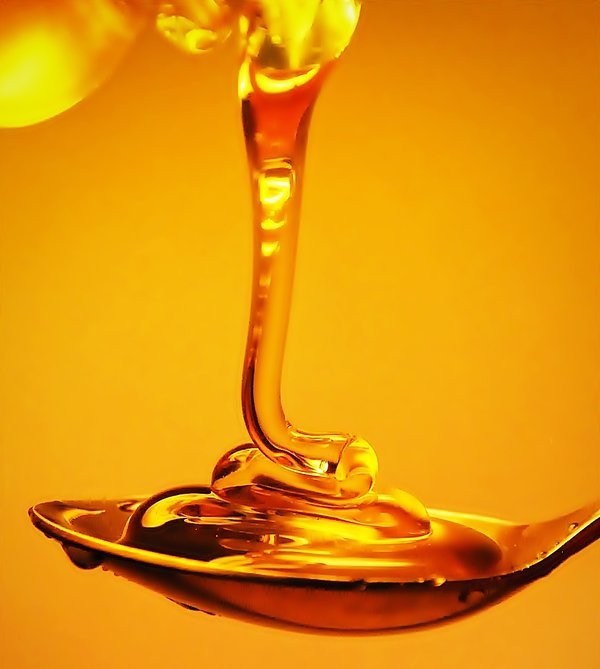 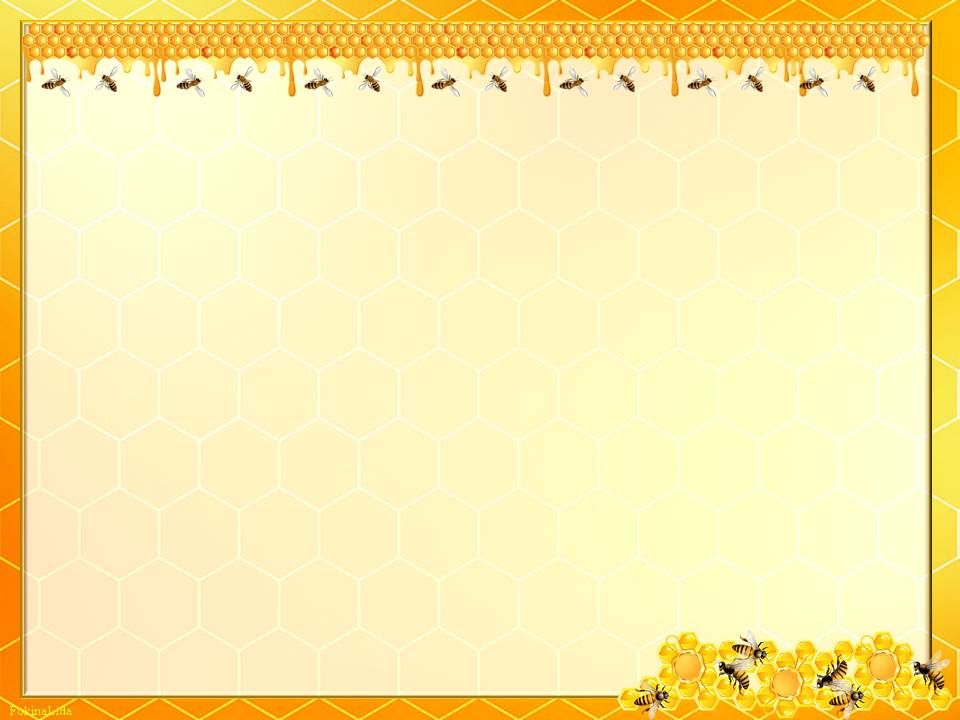 Виды мёда
Название мёда зависит от вида растений, с которых собран нектар, например, гречишный, подсолнечниковый, липовый. Такой мёд называется монофлёрным. 
Мёд, выработанный пчелами из нектара различных растений, называют полифлёрным (полевой, лесной и луговой мёд).
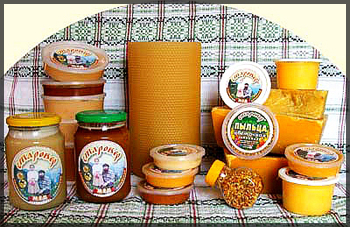 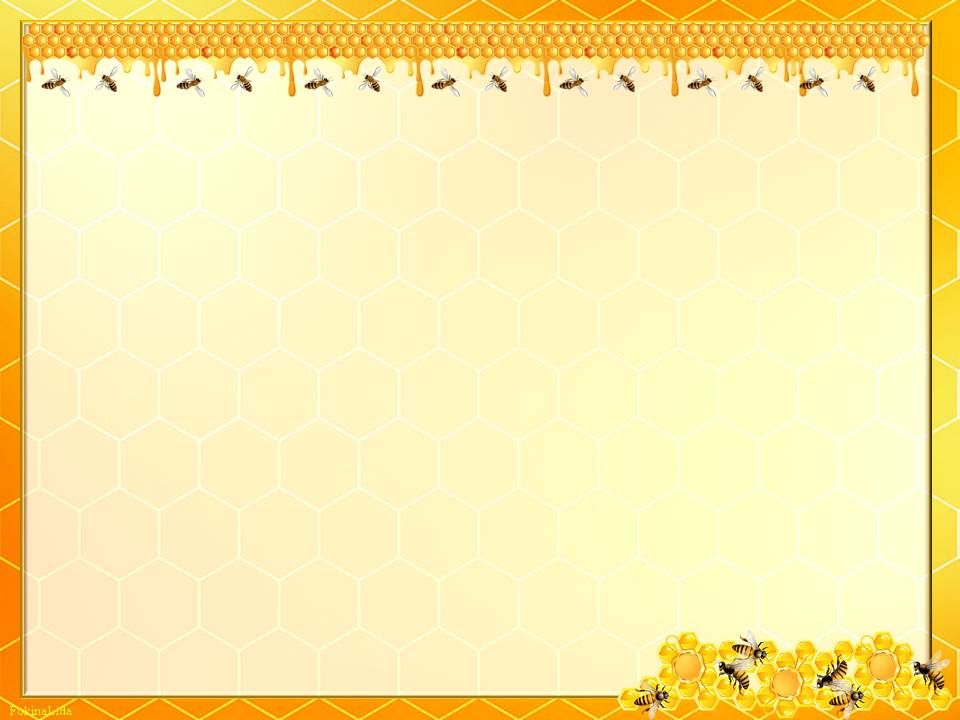 Мёд бывает цветочный и падевыйПадевый мёд пчелы вырабатывают из медовой росы, сладкого сока, который выделяют листья и пади (выделения в виде жидких сладких капель травянистых тлей, червецов, чистоблошек). Падевый мёд тёмного цвета, тягуч, имеет неприятный привкус и плохой аромат.
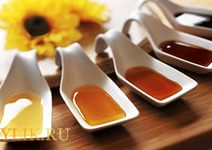 Также мёд различают:
 по цвету
 по аромату
 по вязкости
по консистенции
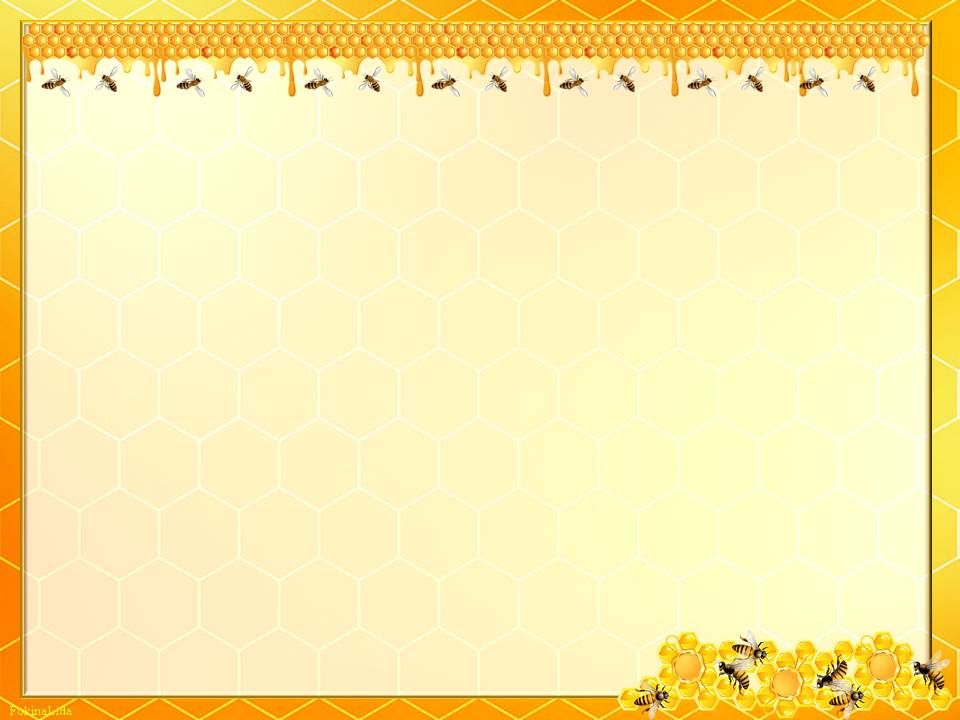 Кристаллизация - естественный процесс мёда, который не влияет на его качество и состав полезных веществ.
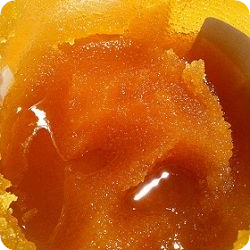 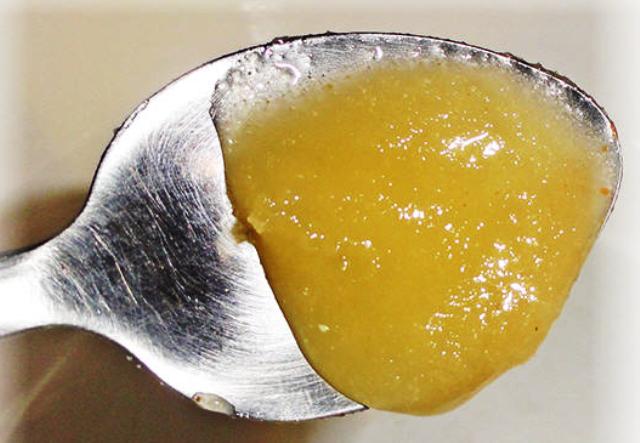 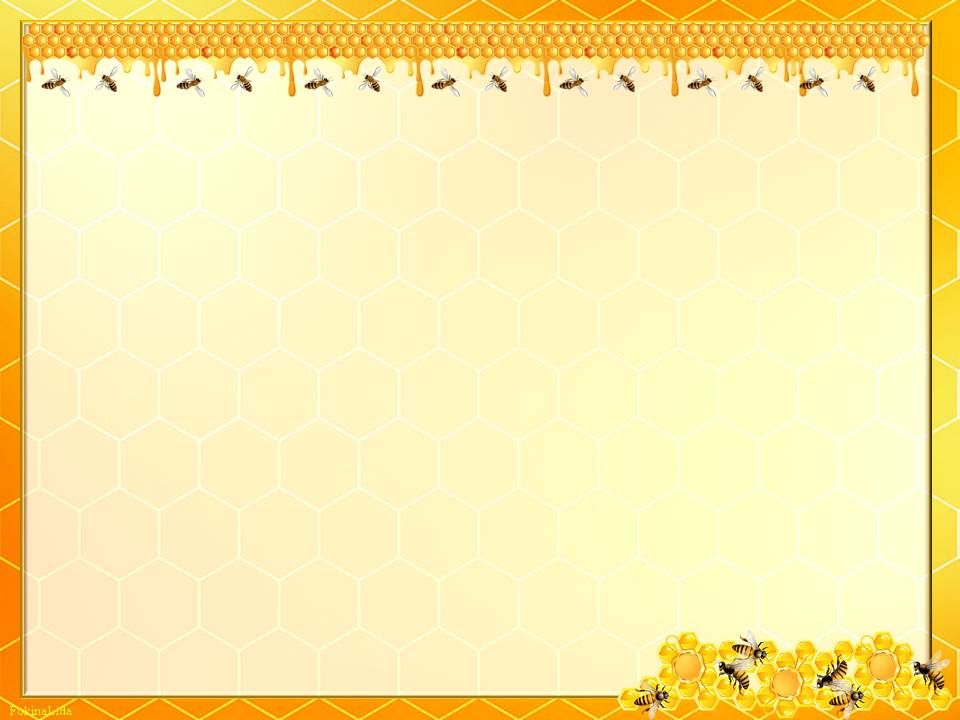 Целебные свойства мёда
Мёд обладает:
бактерицидным действием 
усиливает обмен веществ 
ускоряет регенерацию тканей
оказывает противовоспалительное, рассасывающее и тонизирующее действие
нормализует деятельность желудочно-кишечного тракта
стимулирует функцию внутренних органов 
предупреждает склероз
нормализует сон
стимулирует защитные силы организма и т.д.
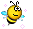 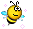 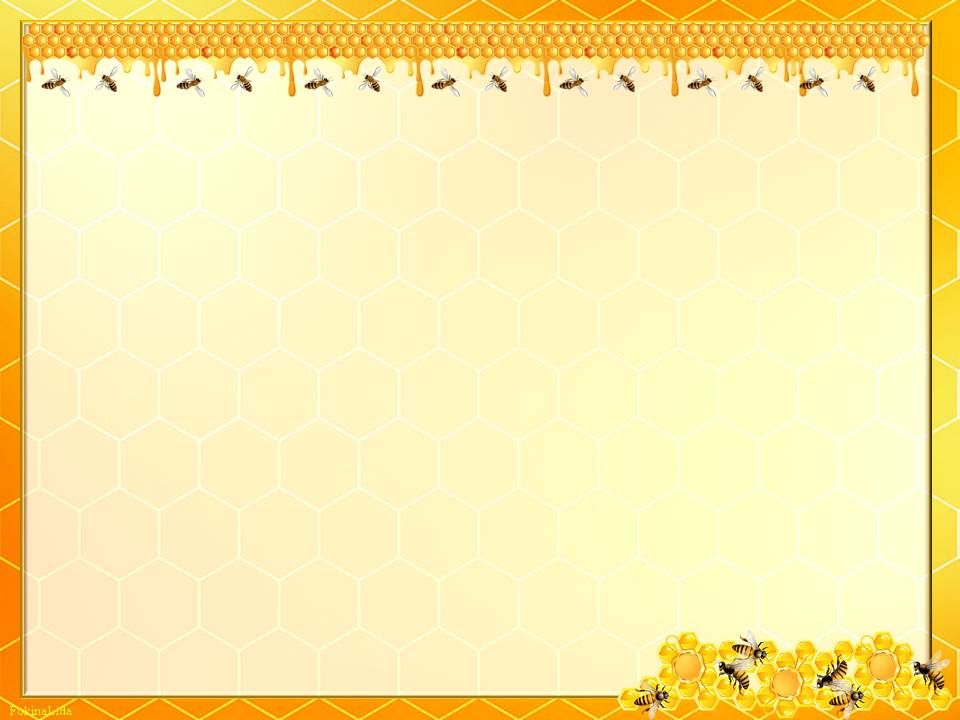 Мёд в сотах – намного полезнее
Для зубов и всей ротовой полости очень полезно тщательно и долго жевать мёд в сотах до полного исчезновения медового привкуса. Затем брать и хорошенько жевать новую порцию сотового мёда. 
Это прекрасная профилактика кариеса, стоматитов и гингивитов.
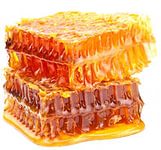 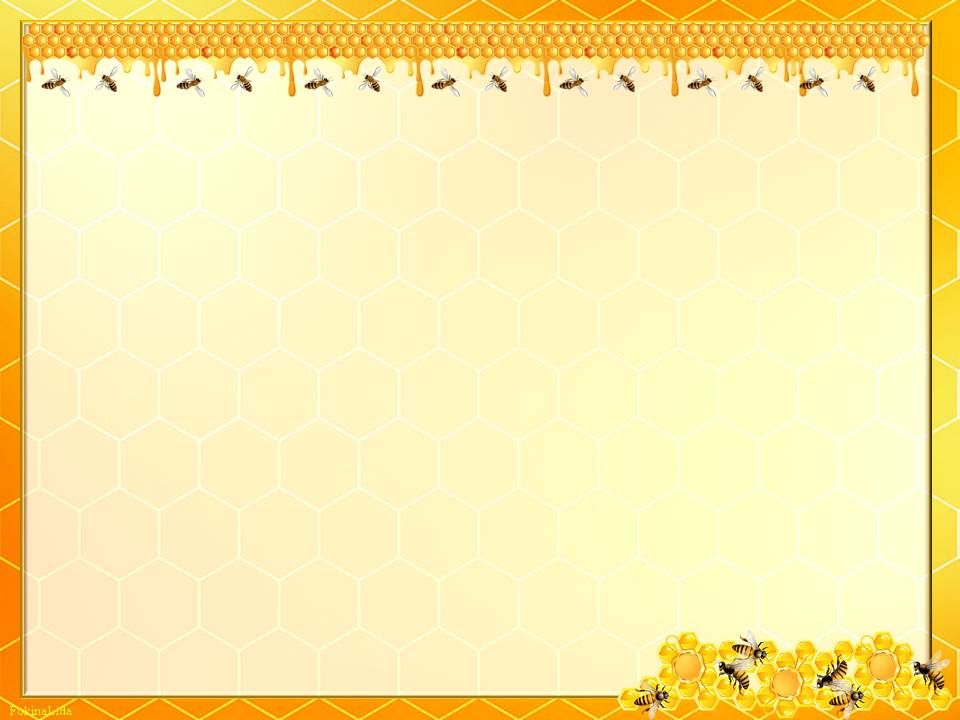 Целебные свойства некоторых сортов мёда
Акациевый мёд принимают как общеукрепляющее средство при бессоннице, желудочно-кишечных, желчных и почечных заболеваниях. 
Липовый мёд - при ангине, насморке, ларингите, бронхите, как сердечно укрепляющее средство, при воспалении желудочно-кишечного тракта, почечных и желчных заболеваниях. Обладает отхаркивающим, противовоспалительным и лёгким слабительным действием.
Полевой мёд оказывает успокаивающее действие. Рекомендуется при головной боли, бессоннице, сердцебиении и при болях, вызванных нервными расстройствами.
Каштановый мёд - при желудочно-кишечных и почечных заболеваниях.
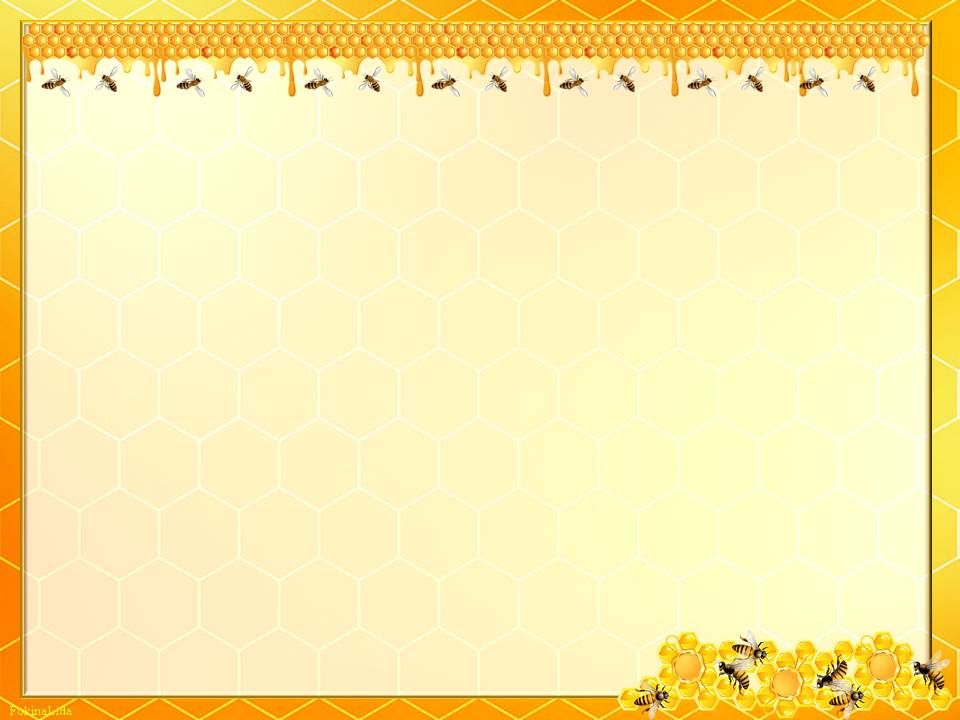 Целебные свойства некоторых сортов мёда
5. Горчичный  мёд - при заболеваниях дыхательной системы. 
6. Мятный мёд оказывает желчегонное, успокаивающее, болеутоляющее и антисептическое действие.
7. Балканский мёд обладает отхаркивающим, противовоспалительным и болеутоляющим воздействием. 
8. Тимьяновый, липовый, мёд лесных цветов применяют при гинекологических заболеваниях. 
9. Подсолнечный мёд – рекомендуется при желудочно-кишечных коликах, хорошо выводит шлаки из организма и нередко применяется как мочегонное средство.
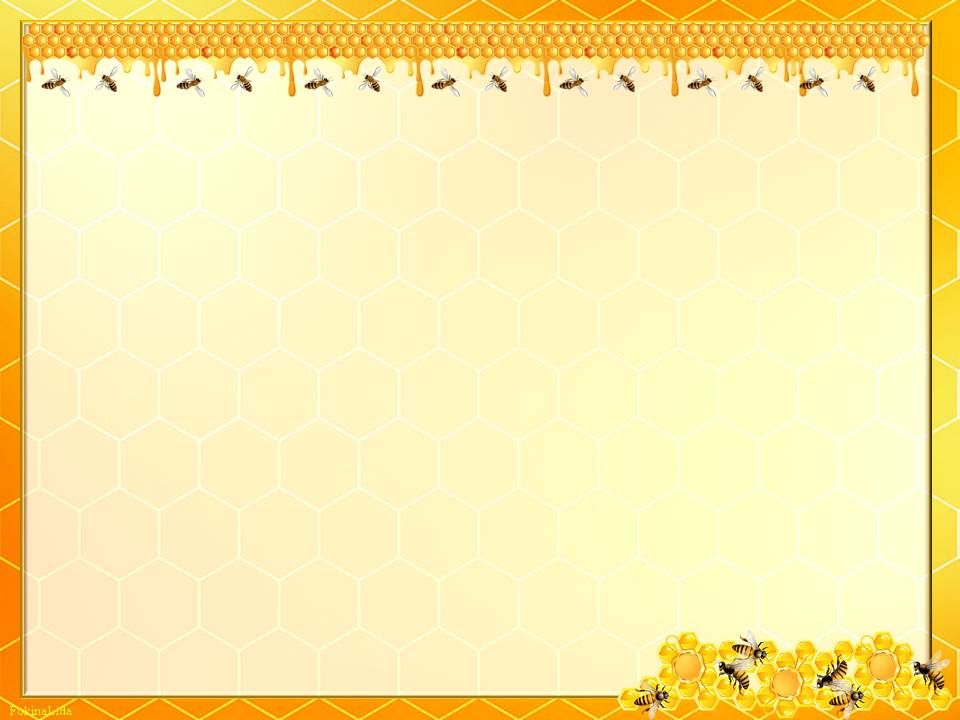 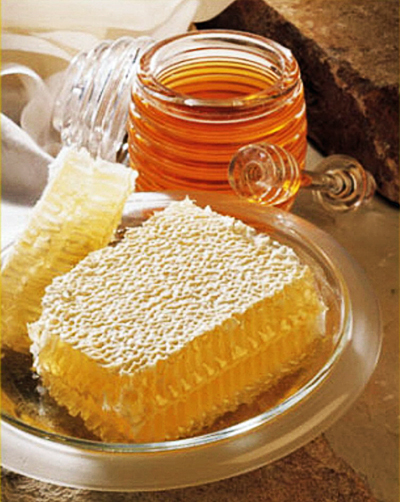 Принимать мёд надо небольшими порциями (по чайной ложечке) и задерживать во рту как можно дольше. Тогда антибактериальные вещества лучше всасываются слизистой оболочкой полости рта и горла и быстрее проявляют своё лечебное действие.
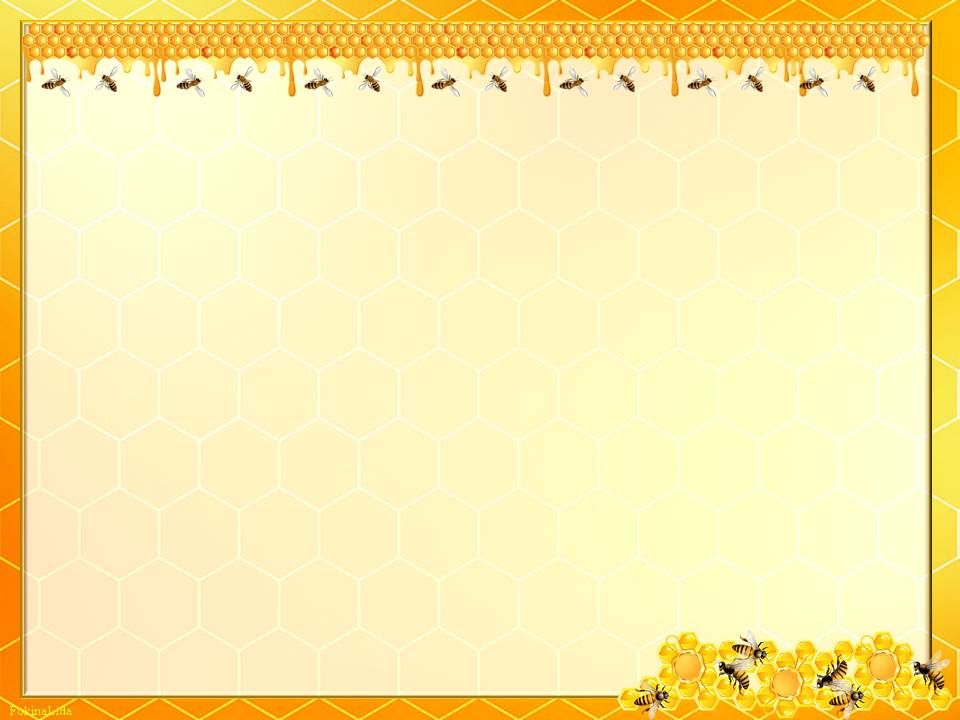 Лечение мёдом противопоказано только тем больным, которым рекомендуется ограничить количество углеводов, и людям с аллергией на мёд.         Важно: детям до одного года мёд противопоказан, так как может привести к отравлениям.
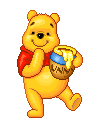 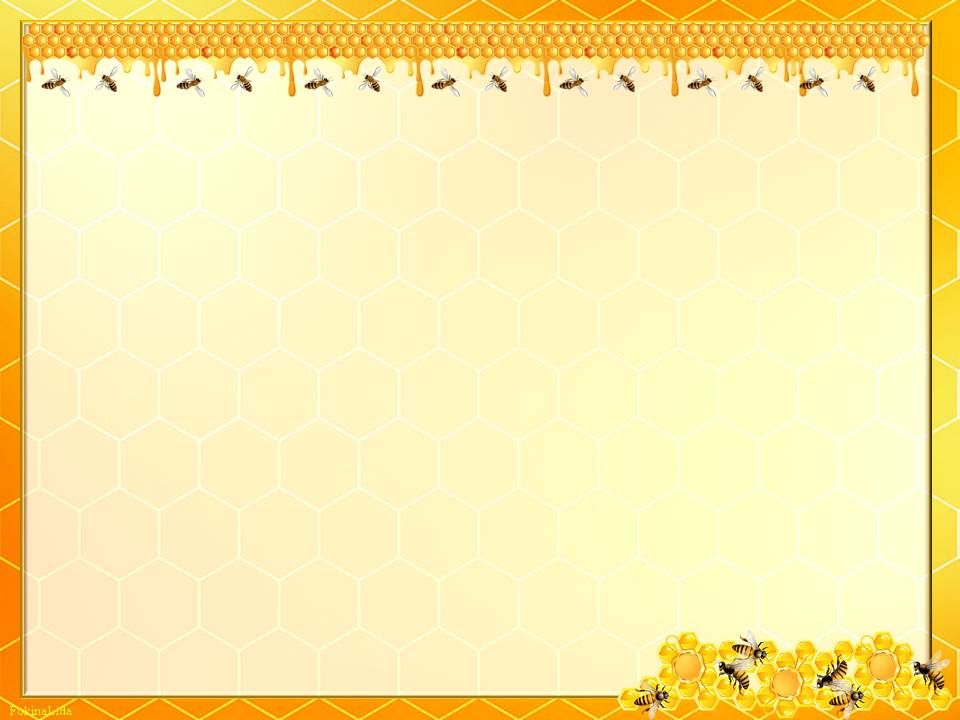 Хранение мёда
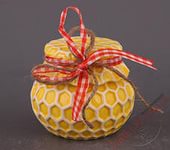 Мёд нельзя хранить в металлической посуде, в холодильнике, он боится солнца и тепла.

 Лучшее место для мёда там, где сухо, прохладно и ничем не пахнет.

 Хранят мёд в стеклянной, глиняной, фарфоровой или деревянной посуде с плотно закрытой крышкой.
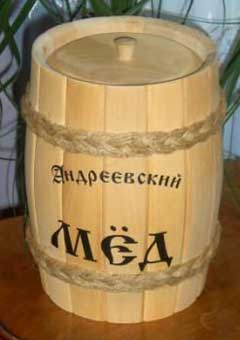 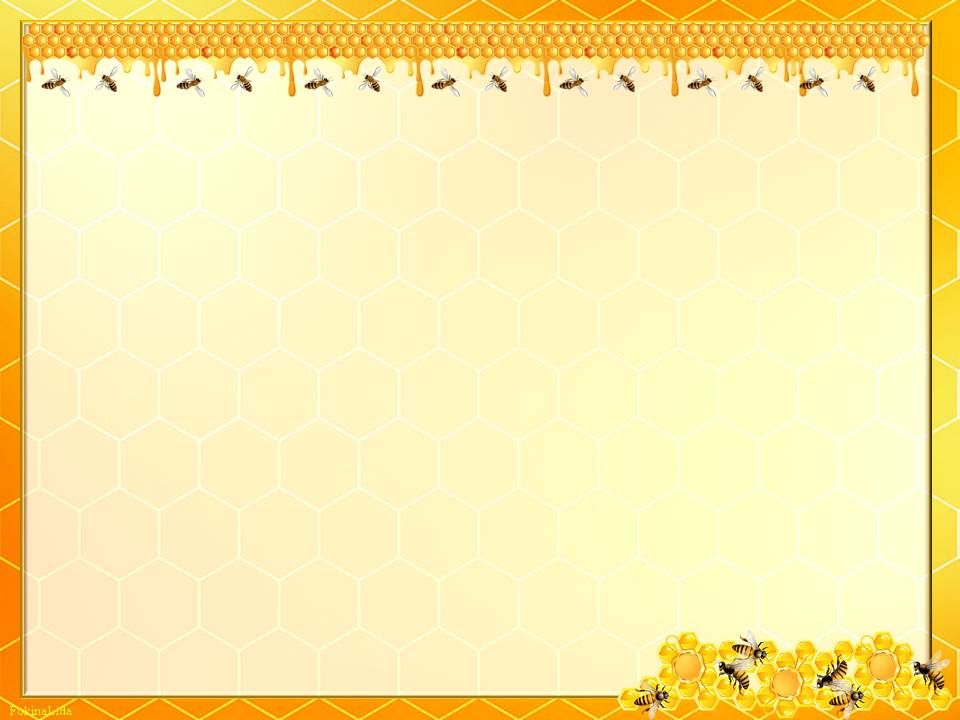 Мы с ребятами нашего класса с большим интересом работали над проектом по этой теме.
На уроки окружающего мира ребята приносили иллюстрации, сообщения по данной теме и доклады. Продуктом нашей работы стал буклет, где мы собрали массу интересной информации о мёде, рецепты вкусных и полезных напитков и блюд, где используется мёд.
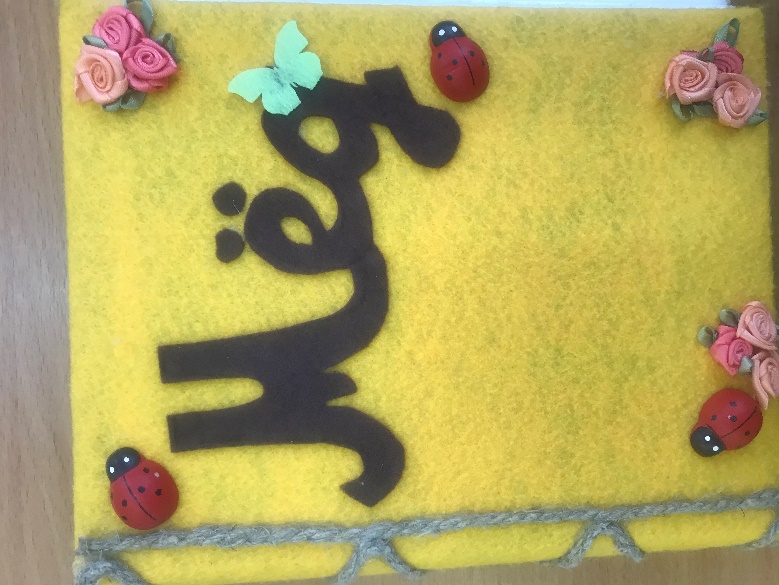 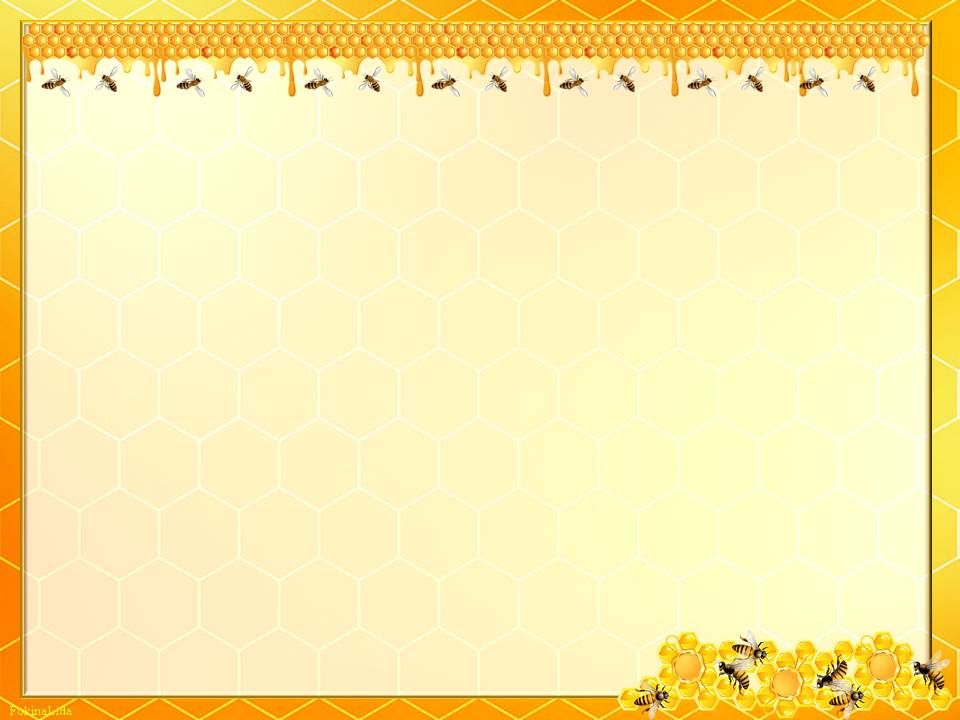 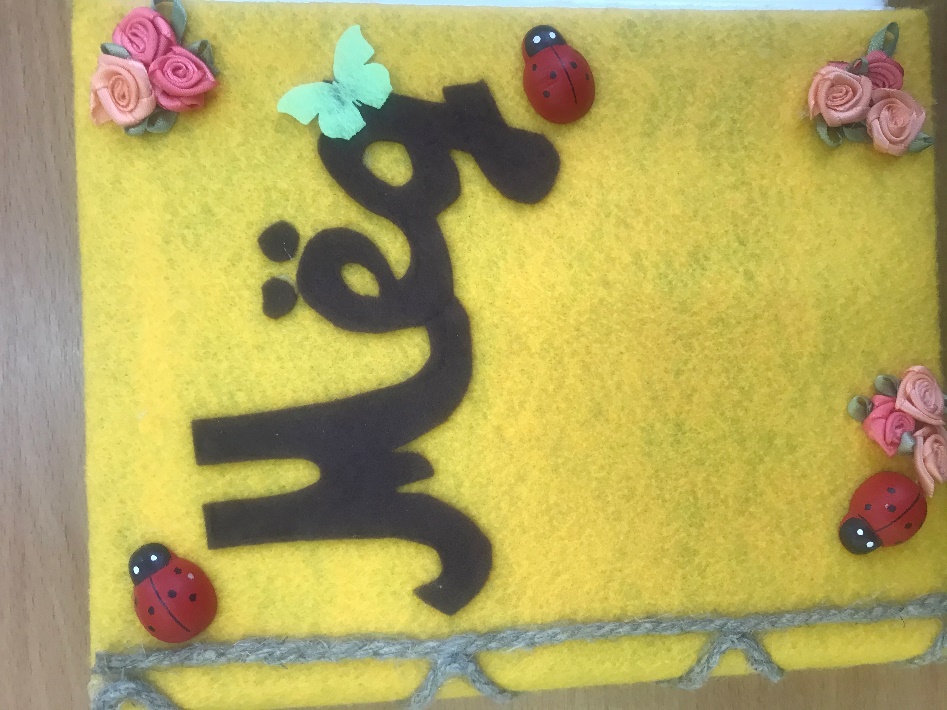 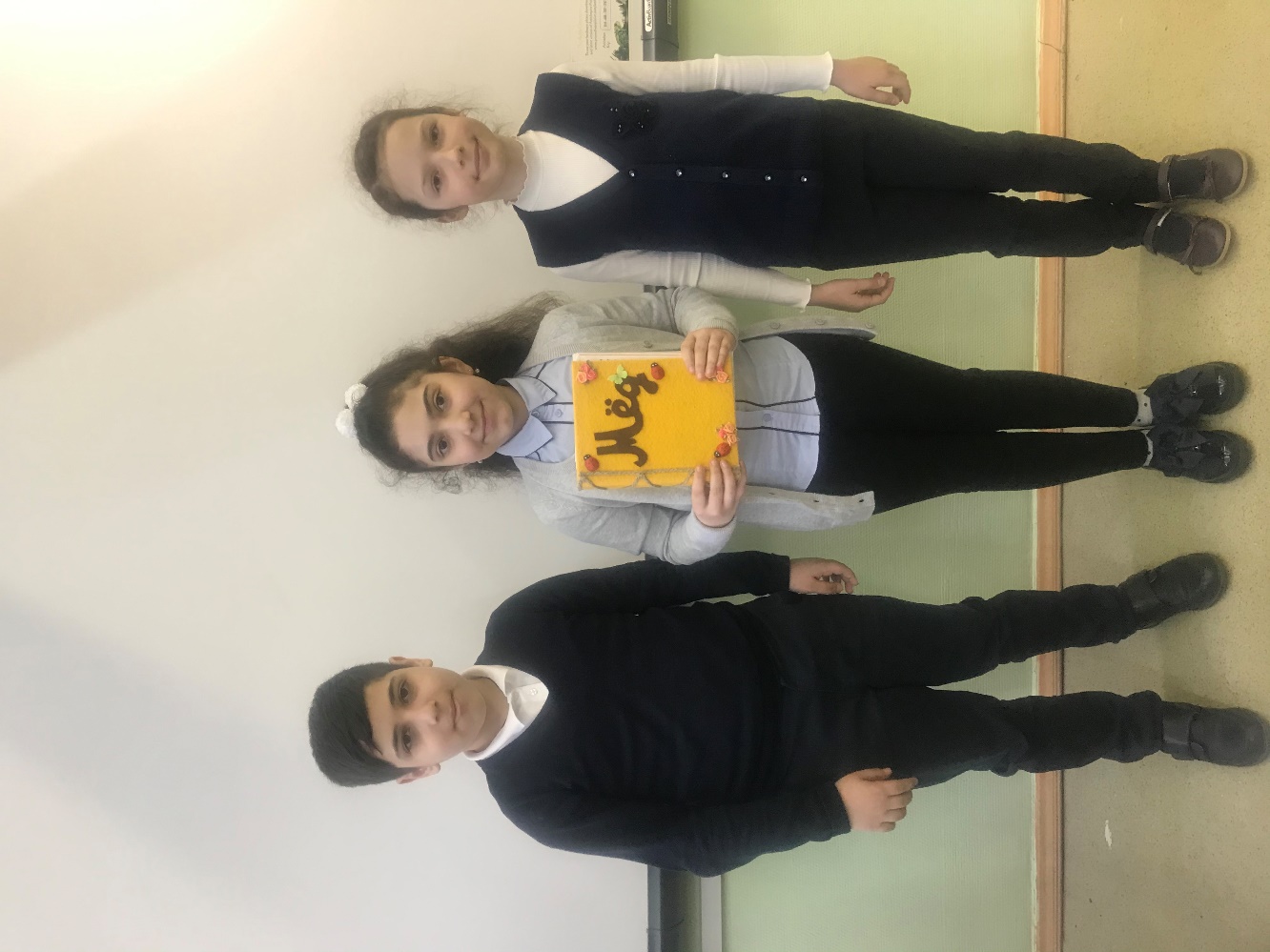 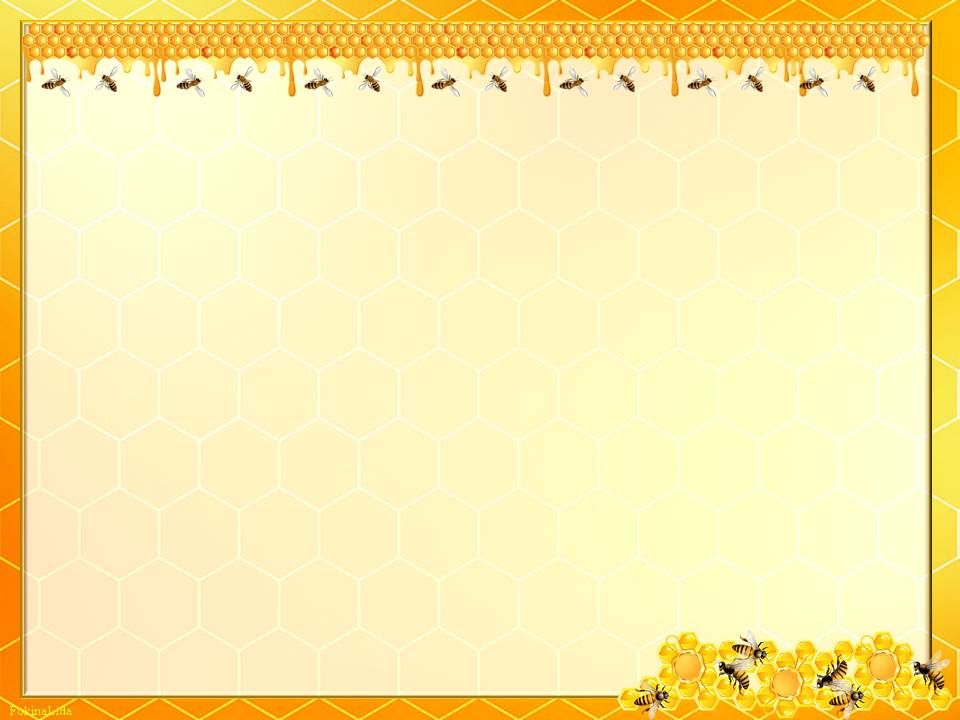 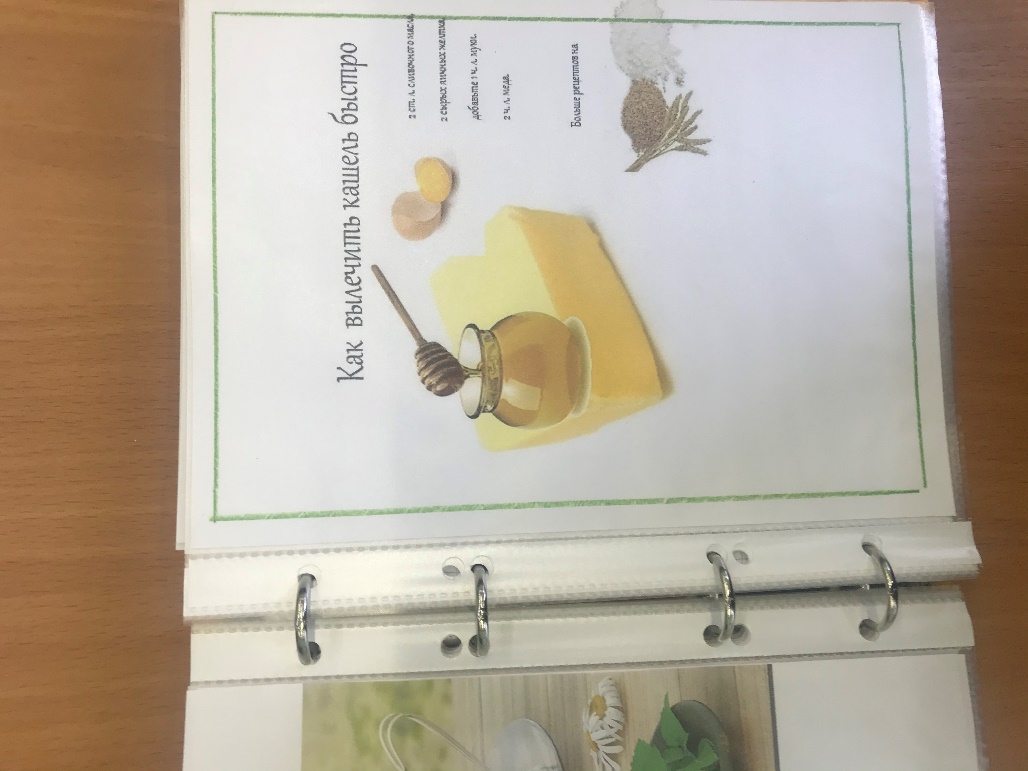 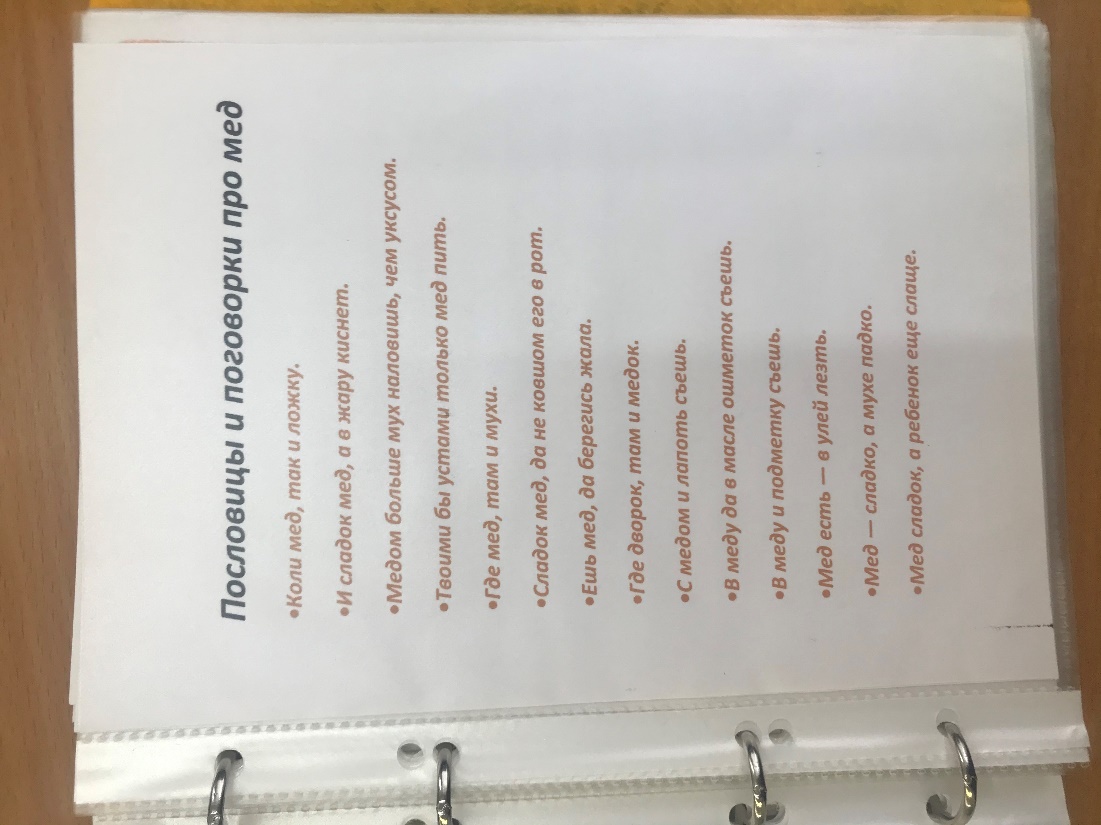 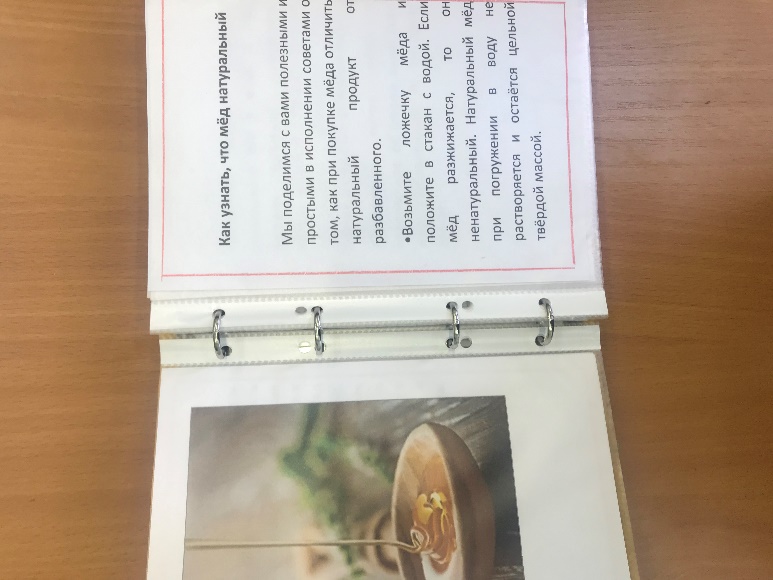 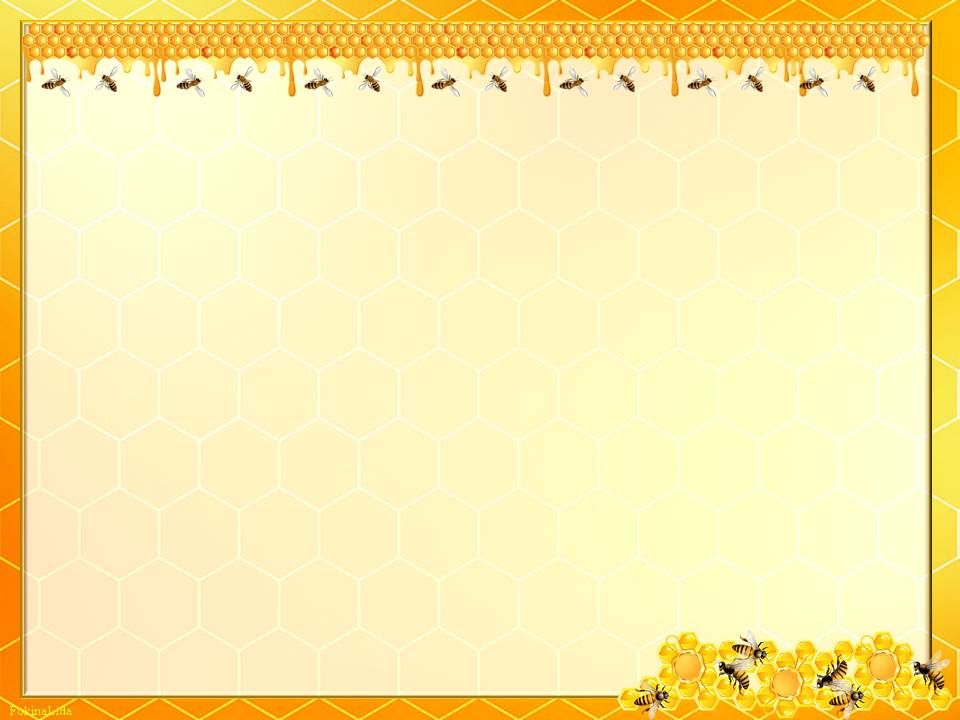 Пробовали ли вы мёд хоть раз в жизни?
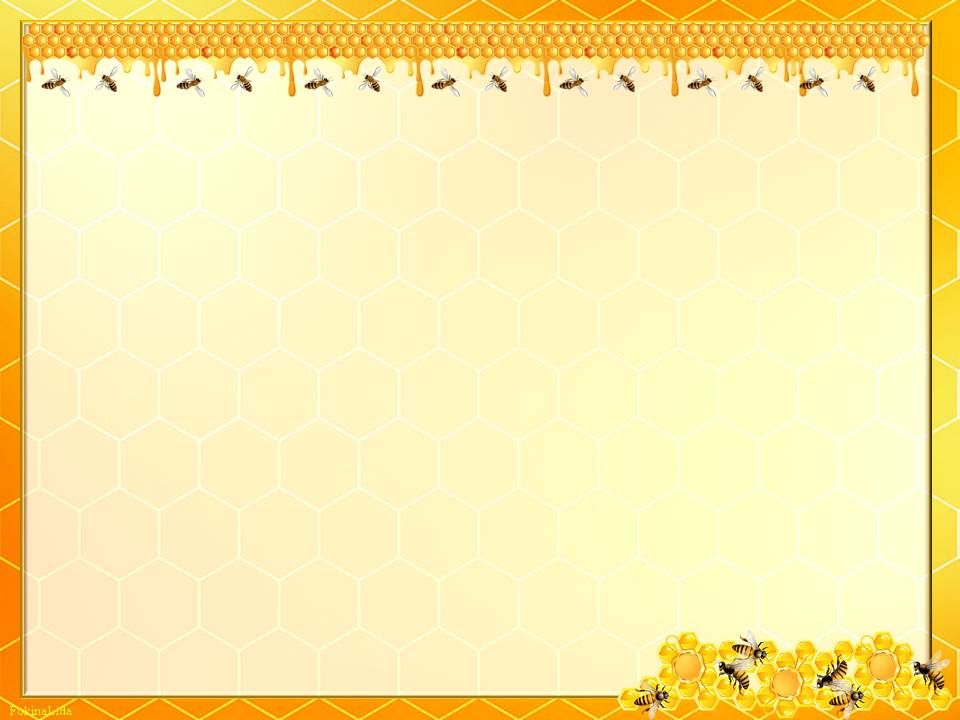 Понравился ли вам мёд?
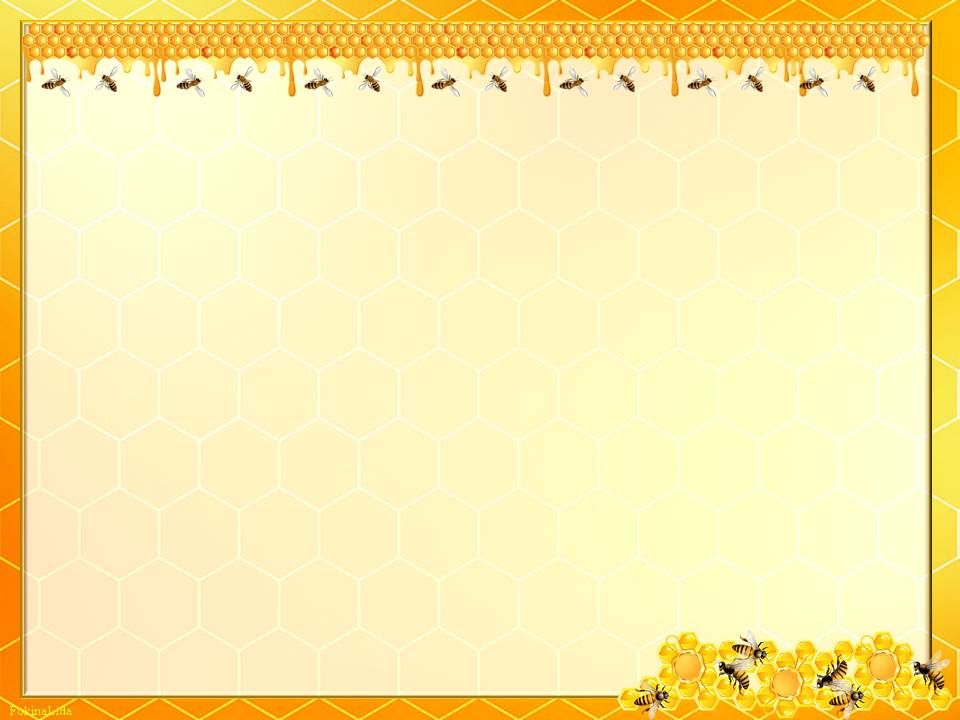 Какие виды мёда вы знаете?
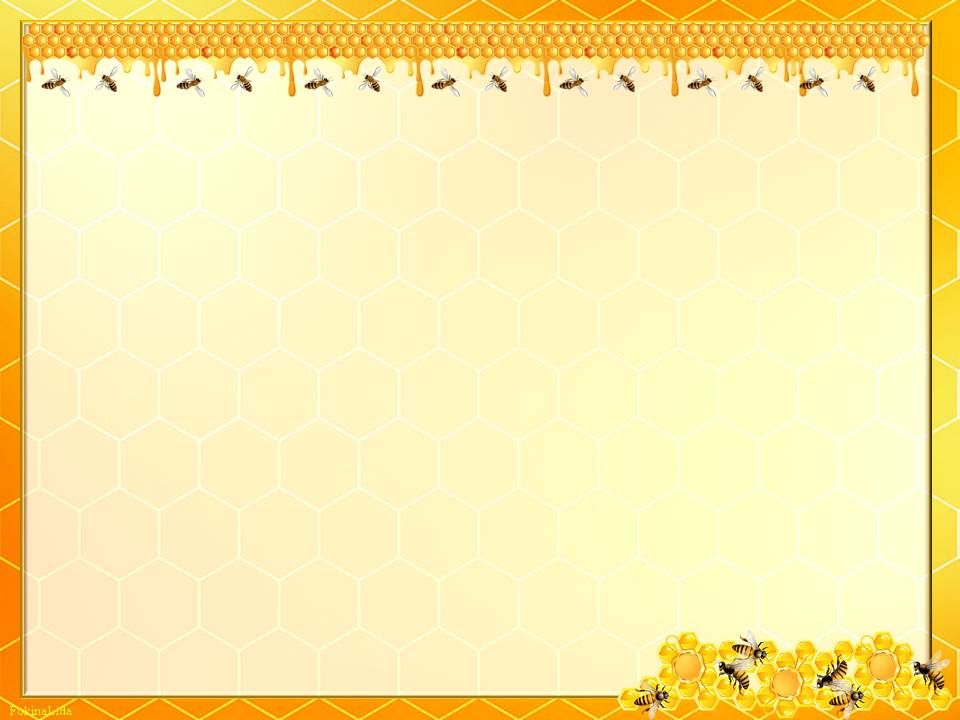 Одинаковый ли мёд по вкусу?
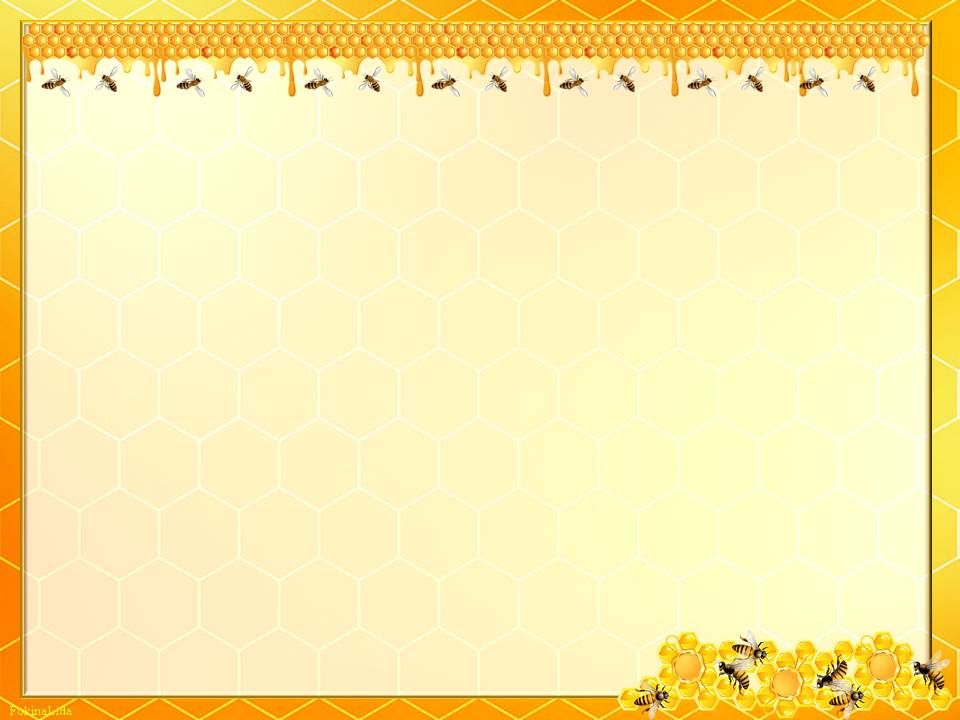 Выводы:1.Мед- очень полезный и вкусный продукт.2. От меда больше пользы, чем вреда.3.Благодаря своему богатому химическому составу, мед благотворно влияет на организм человека и является природным лекарством от многих болезней.4.Для здоровья полезен только качественный, натуральный мед в небольших количествах.
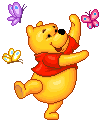 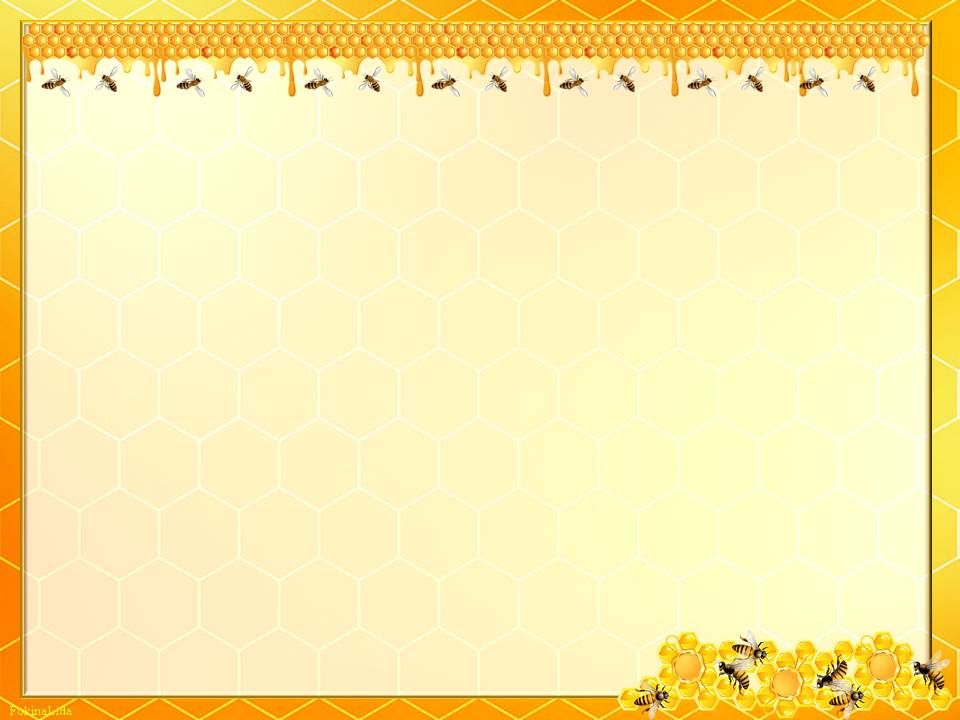 Будьте здоровы!Спасибо за внимание!
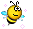 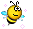 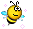